DIDAKTICKÉ TECHNOLOGIE 2
Petr Vybíral
JS 2014
Obsahová náplň DIT2
1) Projekce. Práce se zpětnými projektory, návrh promítací fólie na počítači, Interaktivní tabule, hudební senzorická tabule, bílá tabule, historická AV technika.
Interaktivní tabule
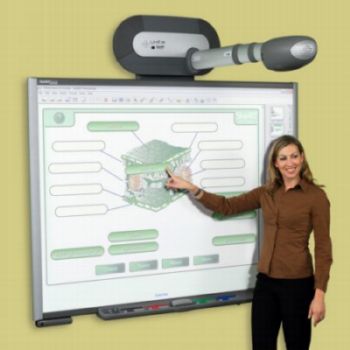 Zpětný projektor
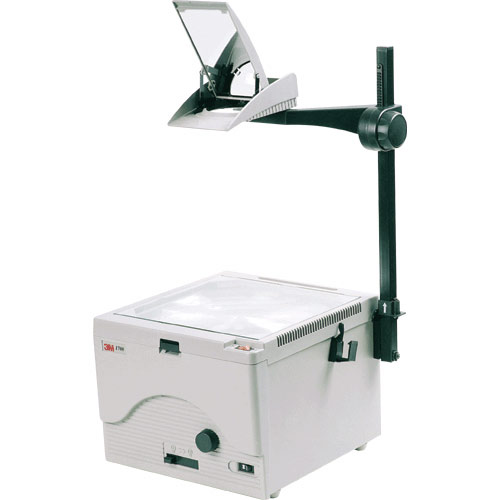 Obsahová náplň DIT2
2) Digitální fotoaparát. Práce s fotoaparátem, úprava digitální fotografie, použití fotografie při tvorbě (Powerpoint, Word).
Digitální fotoaparát
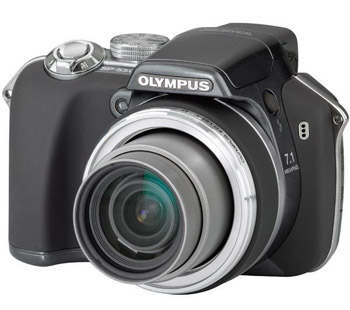 Úprava digitální fotografie
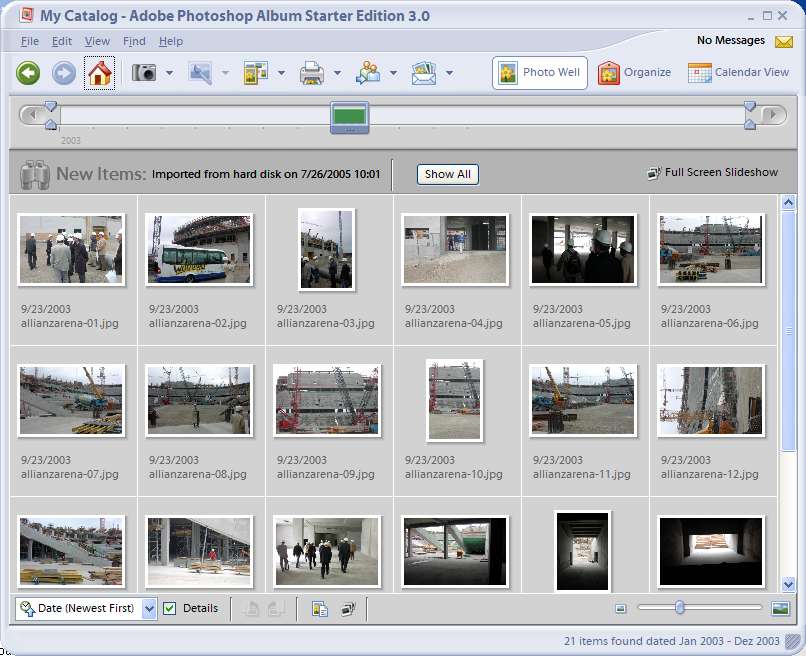 Obsahová náplň DIT2
3) Tvorba Powerpointové prezentace. Zásady tvorby prezentace, práce s objekty a textem, animace.
Tvorba powerpointové prezentace
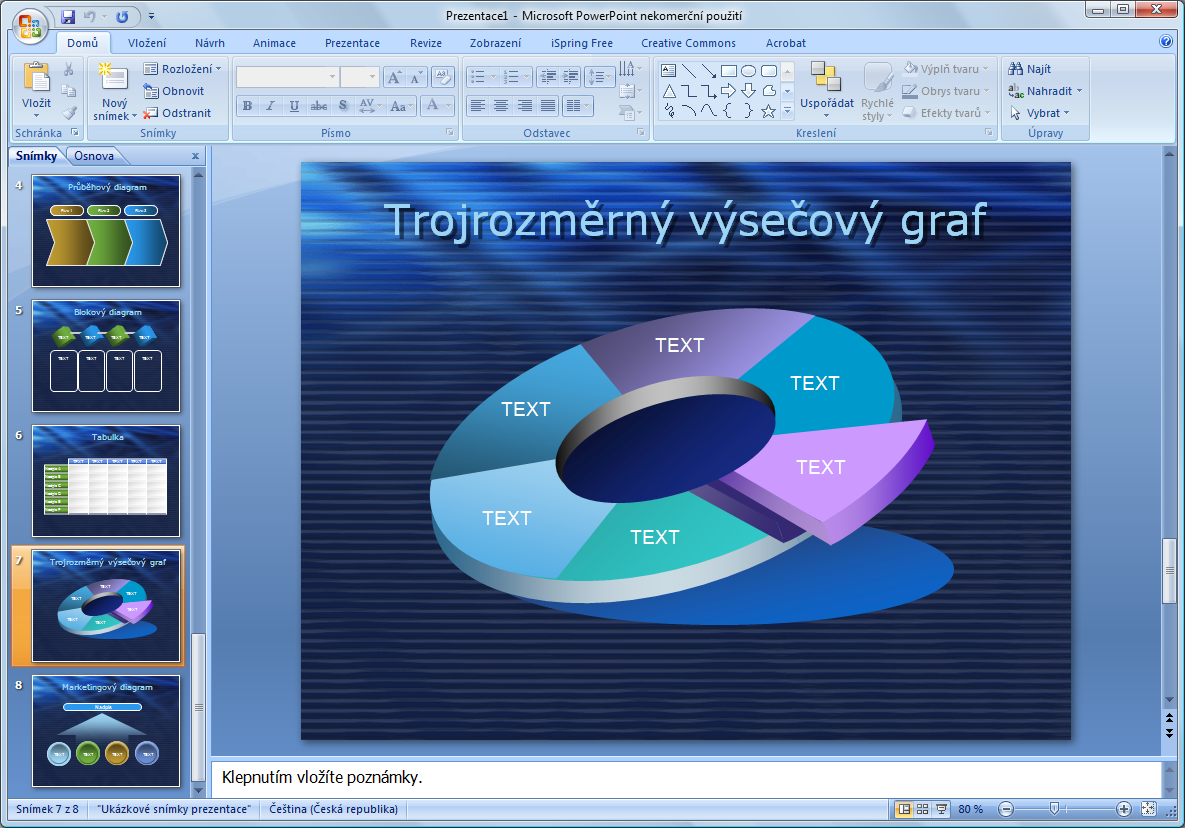 Animace
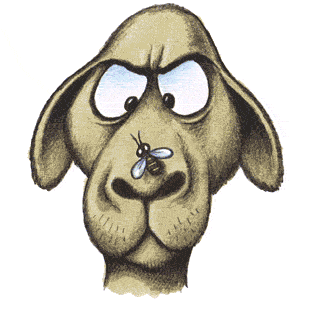 Obsahová náplň DIT2
4) Střih videa. Digitalizace analogového záznamu, přechodové efekty, zvukové efekty, vkládání titulků (i z externích programů), tvorba video souboru a disku DVD, interaktivní menu.
Střih videa
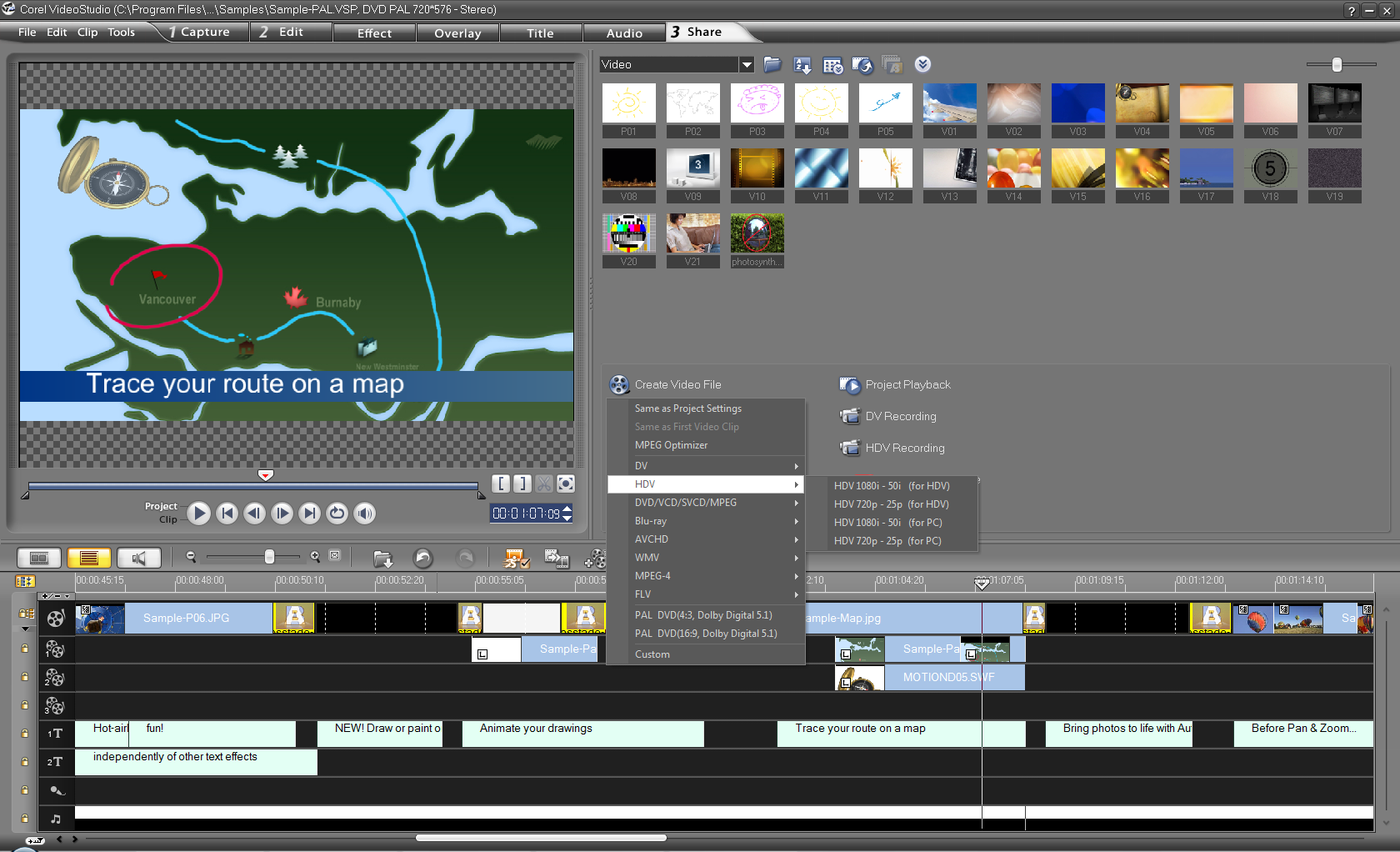 Digitalizace analogového signálu
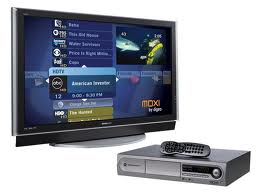 Interaktivní menu
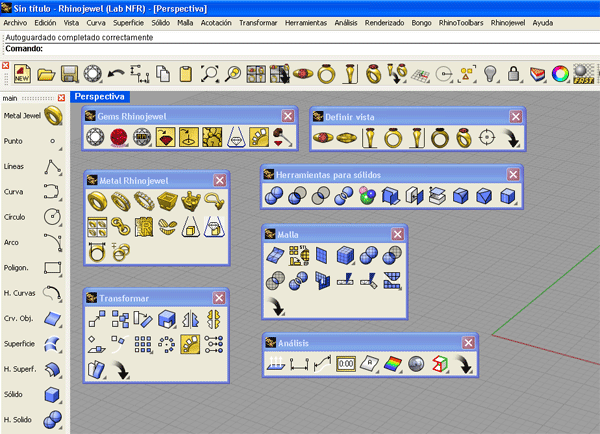 Interaktivní menu-výroba šperků
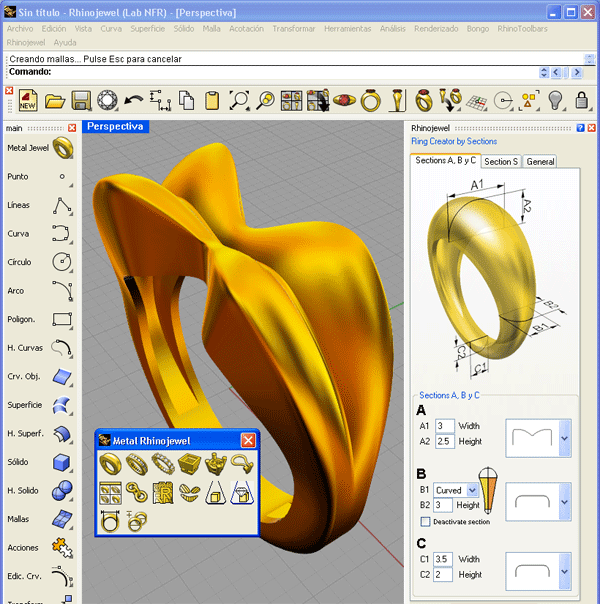 Výroba šperků -RhinoJewel 5.0
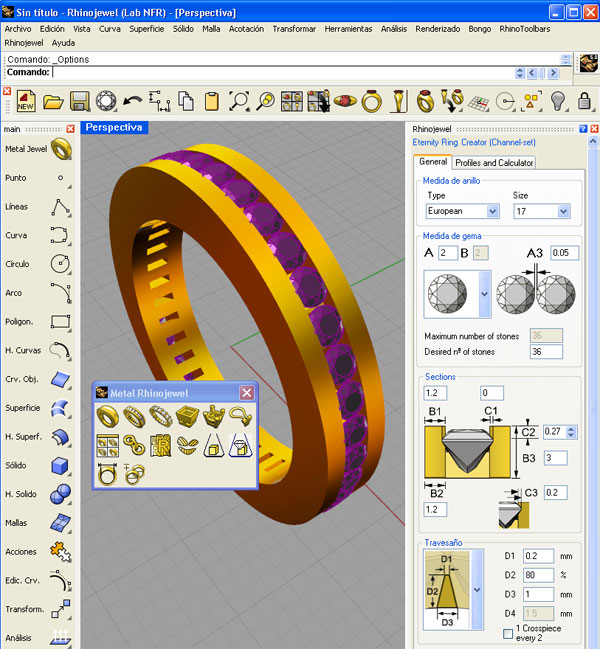 Obsahová náplň DIT2
5) Animace. Snímání předlohy statickou kamerou, zachytávání snímků video softwarem, vkládání hudby, titulků, komentáře.
Animace
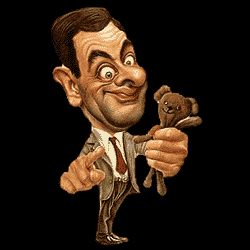 Obsahová náplň DIT2
6) Digitální kamera. Tvorba jednoduchého scénáře, natáčení scény.
Digitální kamera
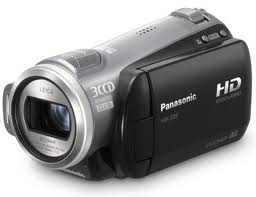 Obsahová náplň DIT2
7) Stolní audio a video přístroje. Ovládání videorekordéru, práce s HI-FI věží, dodatečný dabing záznamů, možnosti DVD rekordéru, digitalizace videa.
Videotelefon
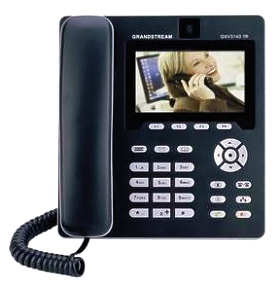 DVD
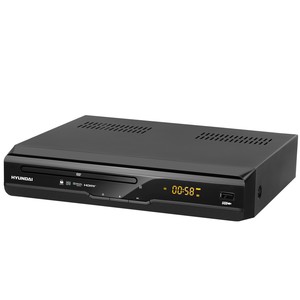 Digitalizace videa
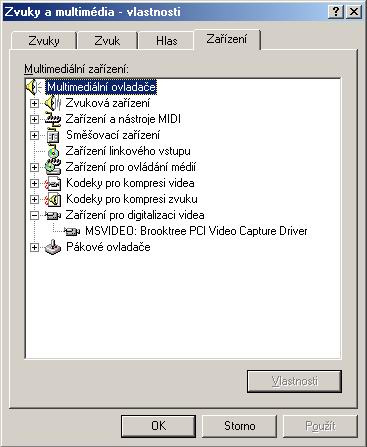 Digitalizace
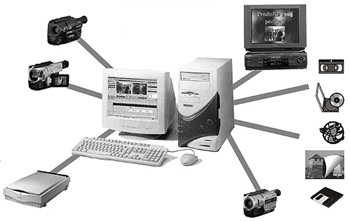 Obsahová náplň DIT2
8) Scanner. Digitalizace obrazové předlohy, skenování transparentních objektů, OCR, úprava snímků, využití získaných obrázků.
Scanner
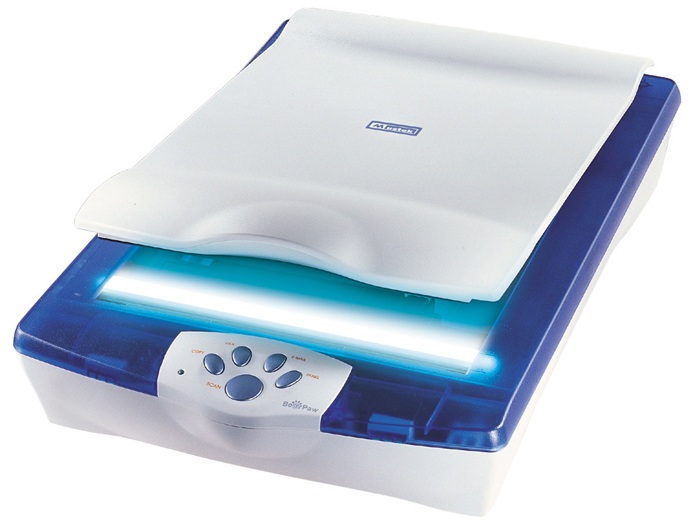 Digitální úprava snímků
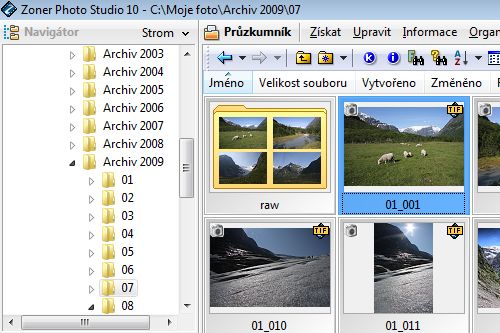 Digitální úprava snímků
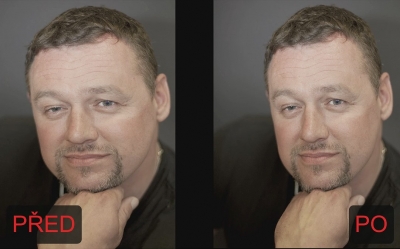 Obsahová náplň DIT2
9) Digitalizace zvuku. Nahrávání z různých zdrojů (mikrofon, magnetofon, CD), úprava signálu, mixování signálů, speciální zvukové efekty v reálném čase, tvorba audio CD a MP3.
Digitalizace zvuku
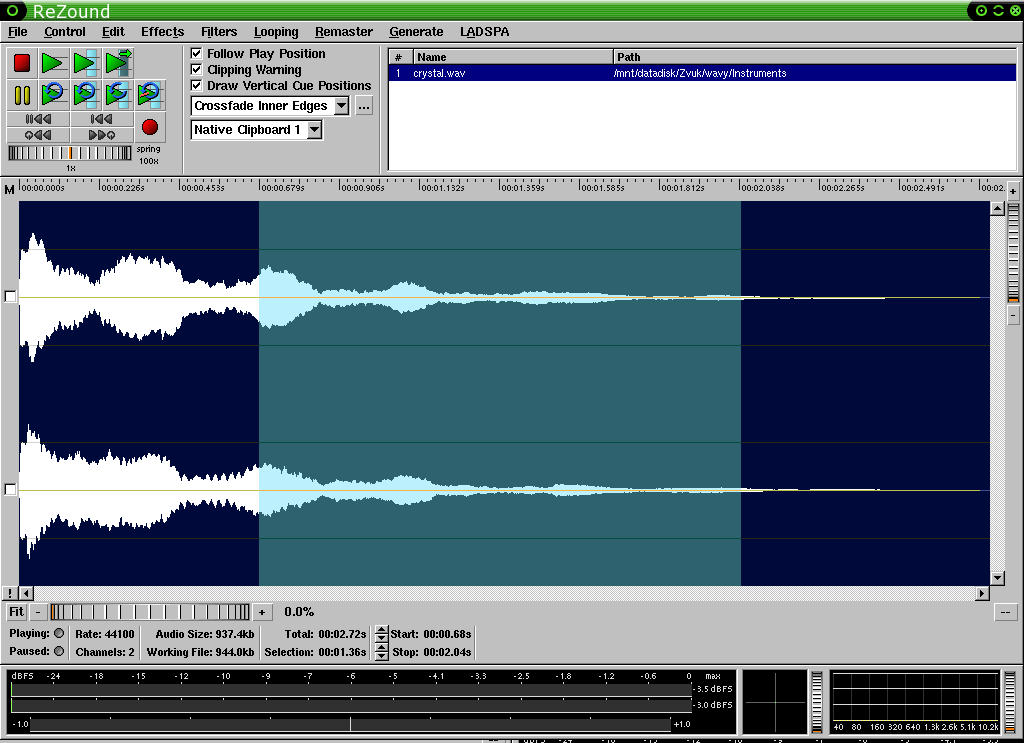 Diktafon
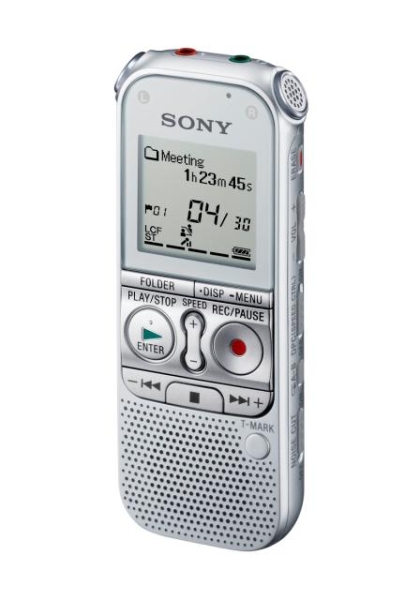 Mp3
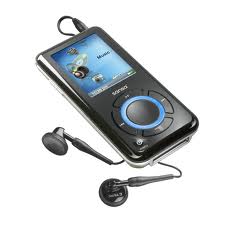 Tvorba učebních pomůcek
Tvorba a využití učebních pomůcek prostřednictvím didaktických technologií
 ve školní výuce 
při zájmových výukových činnostech
v době mimo vyučování.
Co je učební pomůcka
Učební pomůckou rozumíme takový materiální didaktický prostředek, který má při použití ve výuce přímý a bezprostřední vztah k učivu a zejména k výukovým cílům, k jejichž dosažení má učební pomůcka napomoci
K čemu slouží učební pomůcka?
Učební pomůcky jsou využívány ve výuce jako zdroje informací, prostředky řízení výuky, prostředky kontroly výuky, prostředky pro rozvíjení dovedností i schopností žáků, prostředky motivační.
Forma využití učební pomůcky?
Učební pomůcky jsou nepostradatelnou skupinou pomůcek, které umožňují vykonávání různých činností (obvykle hry, učební činnosti, práce a činnosti ve volném čase) ve výukovém procesu.
Co musí obsahovat?
Práce  musí obsahovat popis a úplnou fotografickou dokumentaci učební pomůcky (je dáno povahou pomůcky). Musí být uvedena informace, pro který studijní nebo učební obor, ročník a tematický celek učiva je učební pomůcka určena.
Výukový cíl
Dále musí být uveden výukový cíl, k jehož dosažení je pomůcka vytvořena, navrhovaná výuková metoda a předpokládaný nebo ověřený výsledek výuky s nově vytvořenou učební pomůckou.
Zadání seminární práce
Vytvořte učební pomůcku v programu powerpoint v rozsahu minimálně 12 slidů.
Tematicky bude prezentace zaměřena na některý z předmětů 1. nebo 2. stupně ZŠ, který koresponduje s RVP
Prezentace bude obsahovat obrázky, fotografie, text a závěrečný test znalostí 
   ( min. 6 otázek). 
Bude také uvedeno pro který ročník a předmět je tato učební pomůcka určena.
Forma a termín odevzdání
Prezentace bude odevzdána elektronicky do odevzdávárny IS jaro 2014 v IS MU
Termín odevzdání do 30.6. 2014